What you need to know
ESOS Audit 2021
Welcome
The LQS team:

		Michelle Quilliam, Educational Compliance Manager
		Michelle Dicker, Education Compliance Coordinator
		Jess Raeburn, Education Compliance Coordinator
		Mina Pickett, Senior Compliance Officer

Email:		lqscompliance@adelaide.edu.au
The University of Adelaide
Slide 2
[Speaker Notes: MQ]
Why is ESOS Important?
The Education Services for Overseas Students Act 2000 (ESOS) sets out the legal framework governing delivery of education to international students on a student visa:
Provides financial and tuition assurance to overseas students;
Protects and enhances Australia’s reputation for quality education and training services;
Complements Australia’s migration laws by ensuring providers collect and report information relevant to the administration of student visas.

The University is a CRICOS registered provider under the ESOS Act and it is required to undertake an independent external audit prior to the renewal of its CRICOS registration in 2022. The audit will assess its compliance with ESOS.
The University of Adelaide
Slide 3
[Speaker Notes: MQ]
Overview of Audit Process
ESOS Audit Steering Group selected an auditor through a tender process;
LQS prepared an Audit of Evidence for the auditor;
Site visit (7 June);
Auditor prepares and submits a draft Audit Report to the ESOS Audit SG;
The SG have an opportunity to respond to the draft report;
Auditor delivers final report and includes recommendations for compliance, commendations and details of any breaches identified;
The SG will approve an implementation plan to address any breaches or recommendations. (The implementation plan may require a specific action to be completed by your area.)
The Audit Report and the implementation plan will be submitted to TEQSA as part of the CRICOS reregistration process.
The University of Adelaide
Slide 4
[Speaker Notes: MQ]
The Auditor

Edified  (a specialist education consultancy) has been appointed to conduct the audit. 

The lead auditor, Dr Alek Voninski has been working in the international education sector for over 20 years.  He has held leadership positions in the Go8 and AUIDF and has substantial experience in conducting ESOS audits.
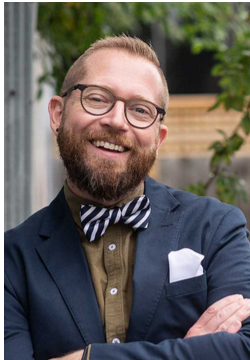 The University of Adelaide
Slide 5
[Speaker Notes: MQ]
Audit of Evidence

In preparation for the audit LQS have compiled an Audit of Evidence (AoE) in conjunction with staff from your area who provided information and documentation about your processes. The AoE was submitted to the auditor on 16 April 2021.

The AoE is divided into the 11 Standards of the National Code. It details operational processes and provides either links or embeds operational documentation to demonstrate how the University complies with each standard.

COVID-19: LQS have spoken to the auditor to ascertain how the University’s COVID-19 response should be accommodated within the audit. It was agreed that the AoE would detail ‘normal’ process and copies of the reports sent to Academic Board regarding COVID-19 would be provided.
The University of Adelaide
Slide 6
[Speaker Notes: MD]
Audit of Evidence - Example
The University of Adelaide
Slide 7
[Speaker Notes: MD]
The Site Visit
The site visit will take place in the week commencing 7 June. It will incorporate North Terrace, Waite and Roseworthy Campuses and the English Language Centre. 

The majority of interviews will include 4 to 6 staff members, and will be scheduled on Monday, Tuesday or Wednesday. Additional time has been set aside on Friday should the Auditor require additional time to interview staff or obtain further documentation. 

The Auditor will spend Thursday at University of Adelaide College.

Key staff have been selected to meet with the Auditor on the basis of either their knowledge of processes covered by ESOS or their involvement in applying these processes at key sites.
The University of Adelaide
Slide 8
[Speaker Notes: MD]
How do I prepare for the audit?
All Auditors approach the audits differently and have their own areas of interest therefore it is difficult to know exactly what the Auditor will ask. Dr Voninski has expressed an interest in complaints handling therefore we can reasonably expect questions that relate to this theme. 

While LQS encourage reviewing the AoE and the ESOS framework as it applies to you, it is important to remember that the Auditor will be asking questions about processes that you know about and work with every day, therefore it should not be necessary for you to spend a great deal of time in preparation. You are the subject expert.

Waite and Roseworthy staff
LQS anticipate the Auditor’s questions will relate to the facilities, monitoring student progress and student services.
The University of Adelaide
Slide 9
Interview Arrangements

The majority of interviews will be conducted on level 3, RMP. If you do not have access to RMP a member of LQS will collect you from the level 3 foyer a few minutes before the interview commences. Please be in the foyer 5 minutes prior to your scheduled interview time.

Site visits to Waite, Roseworthy and the Village
The Auditor will have a map and the details of a staff member to contact should he have trouble locating the meeting site.

AGC and ELC
A LQS staff member will escort the Auditor to your offices, and we have arranged for a member of your staff to escort the Auditor back to RMP.
The University of Adelaide
Slide 10
[Speaker Notes: MP?]
Resources for Staff

LQS maintain the ESOS/CRICOS/ELICOS webpages:
https://www.adelaide.edu.au/learning/educational-compliance/esos-cricos-elicos

They provide general  information about the ESOS framework, links to the ESOS Act, National Code, Commonwealth Register of Institutions and Courses for Overseas Students (CRICOS) and Tertiary Education Quality and Standards Agency (TEQSA).

The University’s ESOS training module can be accessed from this page, and staff are encouraged to refresh their knowledge of ESOS prior to the site visit. The module will take approximately 20 to 30 minutes to complete.
The University of Adelaide
Slide 11
[Speaker Notes: MP?]
Overview of the National Code

Standard 1 – Marketing information and practices
Standard 2 – Recruitment of an overseas student
Standard 3 – Formalisation of enrolment and written agreements
Standard 4 – Education agents
Standard 5 – Younger overseas students
Standard 6 – Overseas student support services
Standard 7 – Overseas student transfers
Standard 8 – Overseas student visa requirements
Standard 9 – Deferring, suspending or cancelling the overseas student’s enrolment
Standard 10 – Complaints and appeals
Standard 11 – Additional registration requirements
The University of Adelaide
Slide 12
Questions
The University of Adelaide
Slide 13
[Speaker Notes: MP?]
LQS Contact Details

Please email enquiries to: lqscompliance@adelaide.edu.au

Or phone:	Michelle Quilliam, Manager, Educational Compliance
	(08) 8313 2441
	
	Michelle Dicker, Education Compliance Coordinator
	(08) 8313 4073
The University of Adelaide
Slide 14